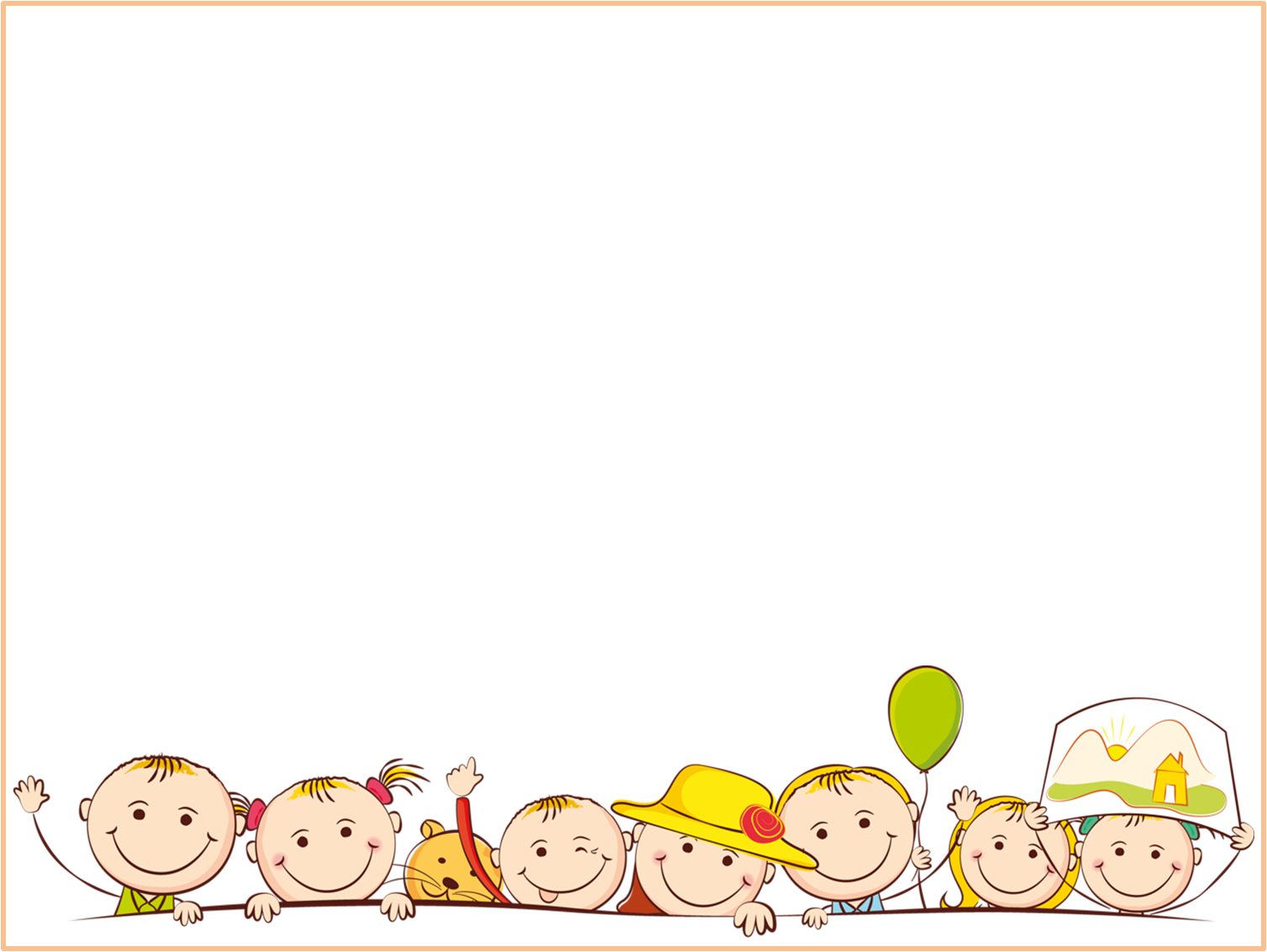 Творческая мастерская
Средняя группа
Воспитатели: Маштакова М.Н.
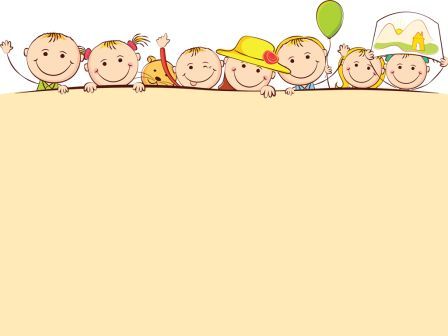 Всегда найдется дело для умелых рук,                                                                                                             Если хорошенько поглядеть вокруг...                                                                                                                А тот, кто дела не найдет,                                                                                                Пусть скучает целый год.                                                                                                     М. Ивенсен
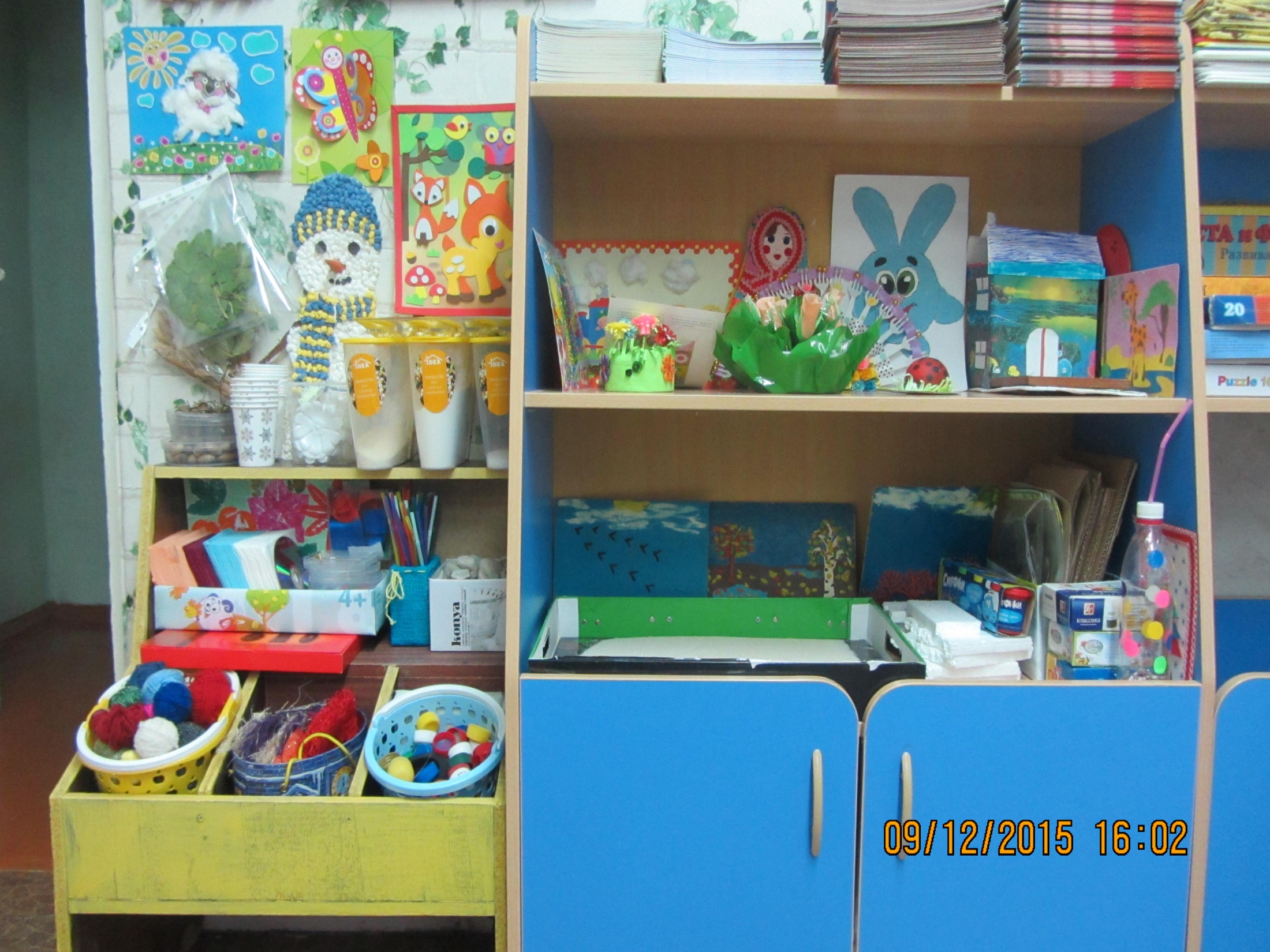 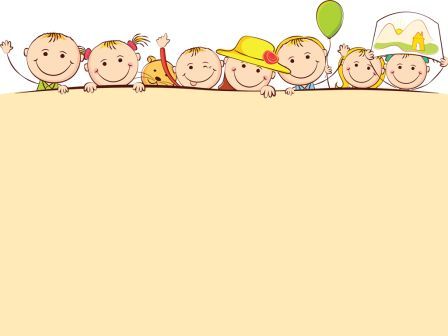 Цель:«Использование природного и бросового материала в развитии конструктивных и творческих способностей детей»
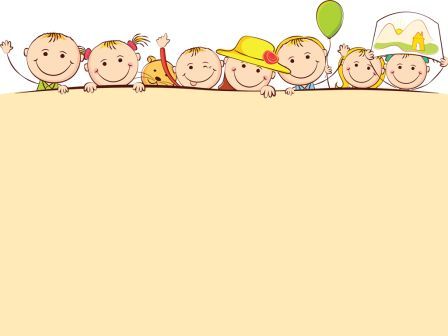 Задачи:1.Способствовать формированию у дошкольников познавательной и исследовательской активности, стремления к умственной деятельности.2.Учить детей способам создания поделок из бросового материала:- планировать изготовление поделки, эстетически оформлять изготавливать,-отбирать необходимый материал и инструмент-обучать системе специальных навыков и умений по созданию поделок-эстетически оформлять, составлять композицию3.Способствовать развитию самостоятельности и творчества4.Способствовать повышению педагогической компетентности родителей через организацию обучающих семинаров-практикумов и совместной деятельности детей, и взрослых.
Материал: коктельные трубочки, бусины, нить.
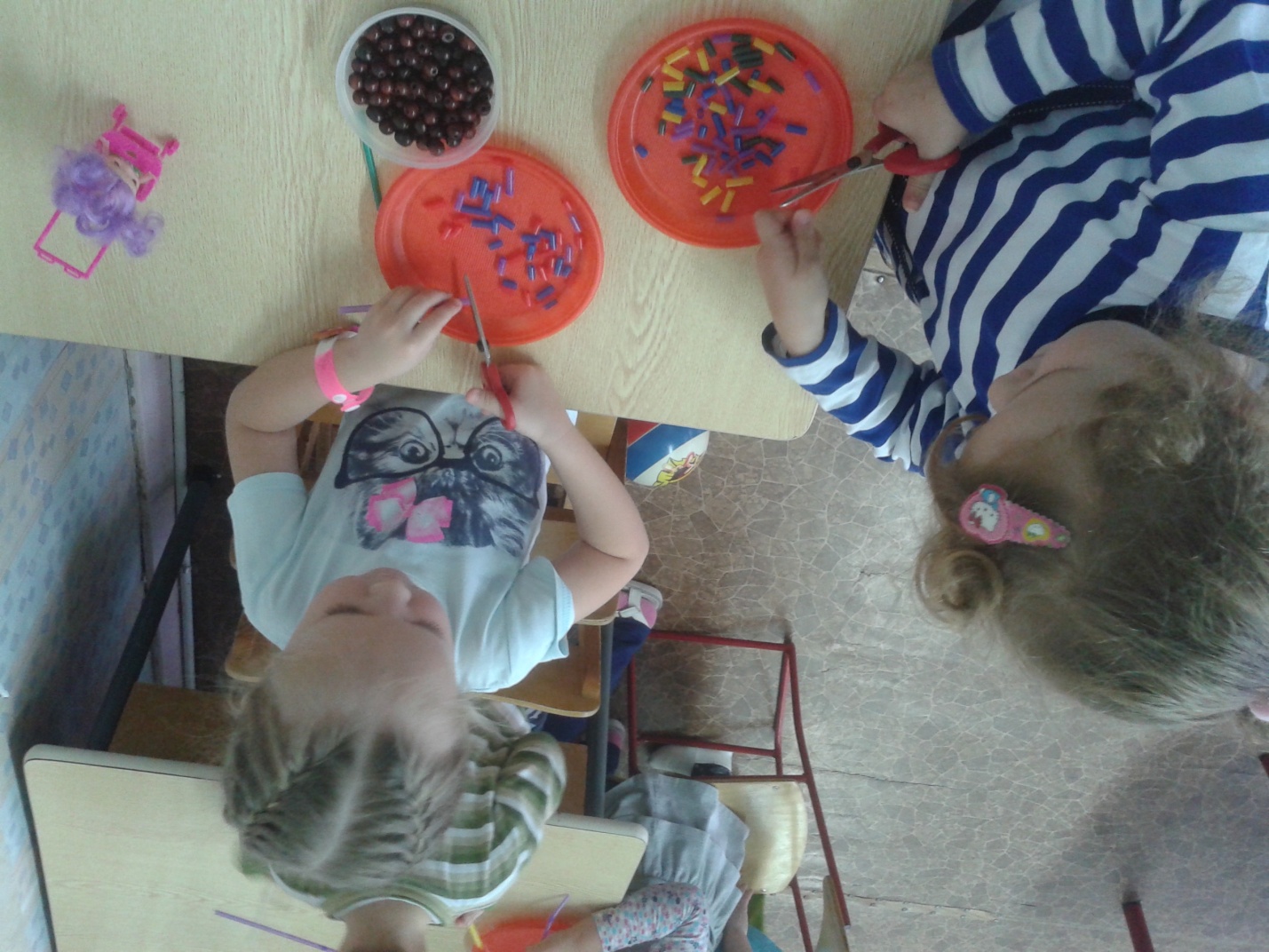 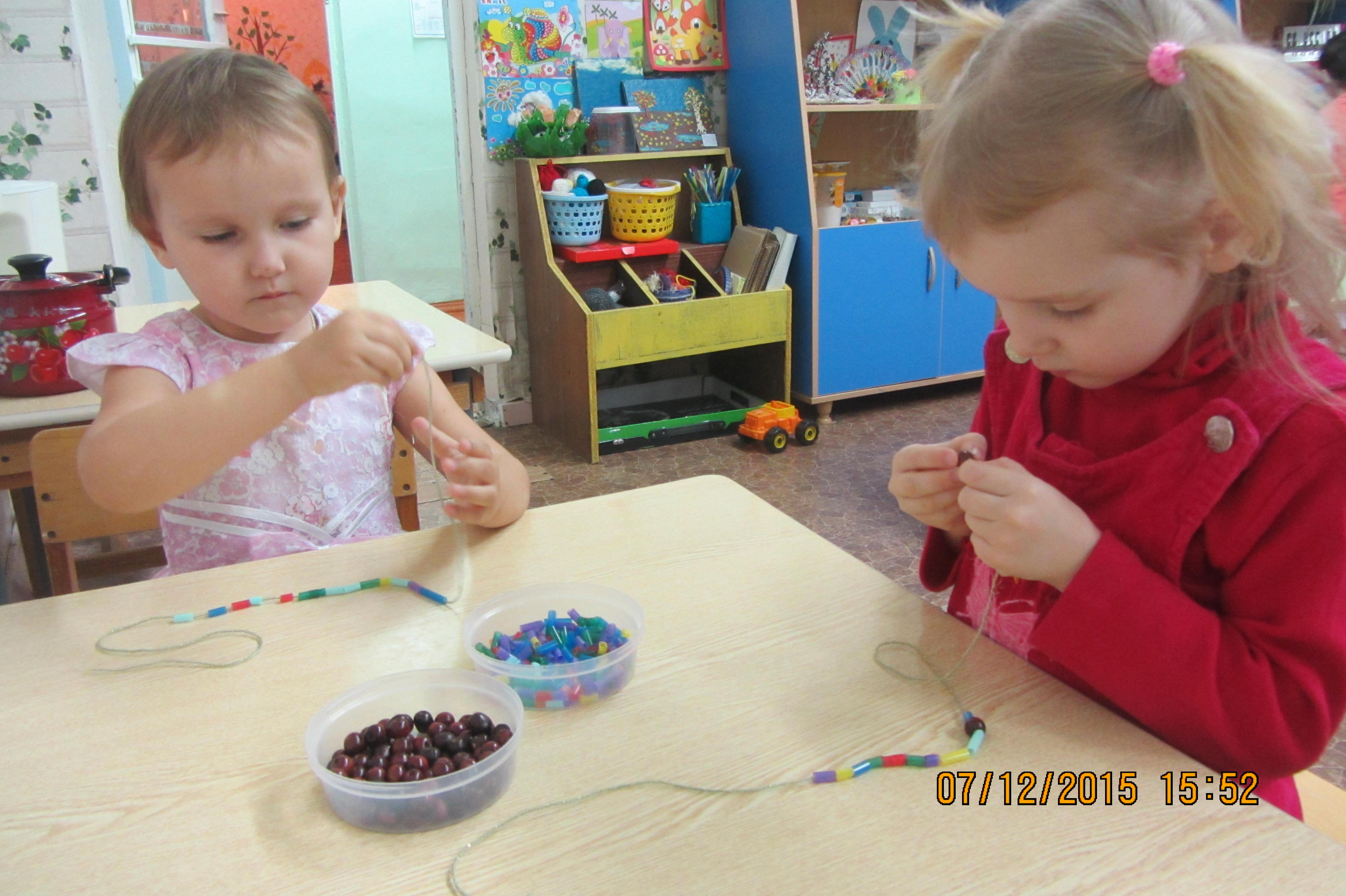 Материал: ткань (зеленая , красная) , упаковка от киндер сюрприза, ленточки.
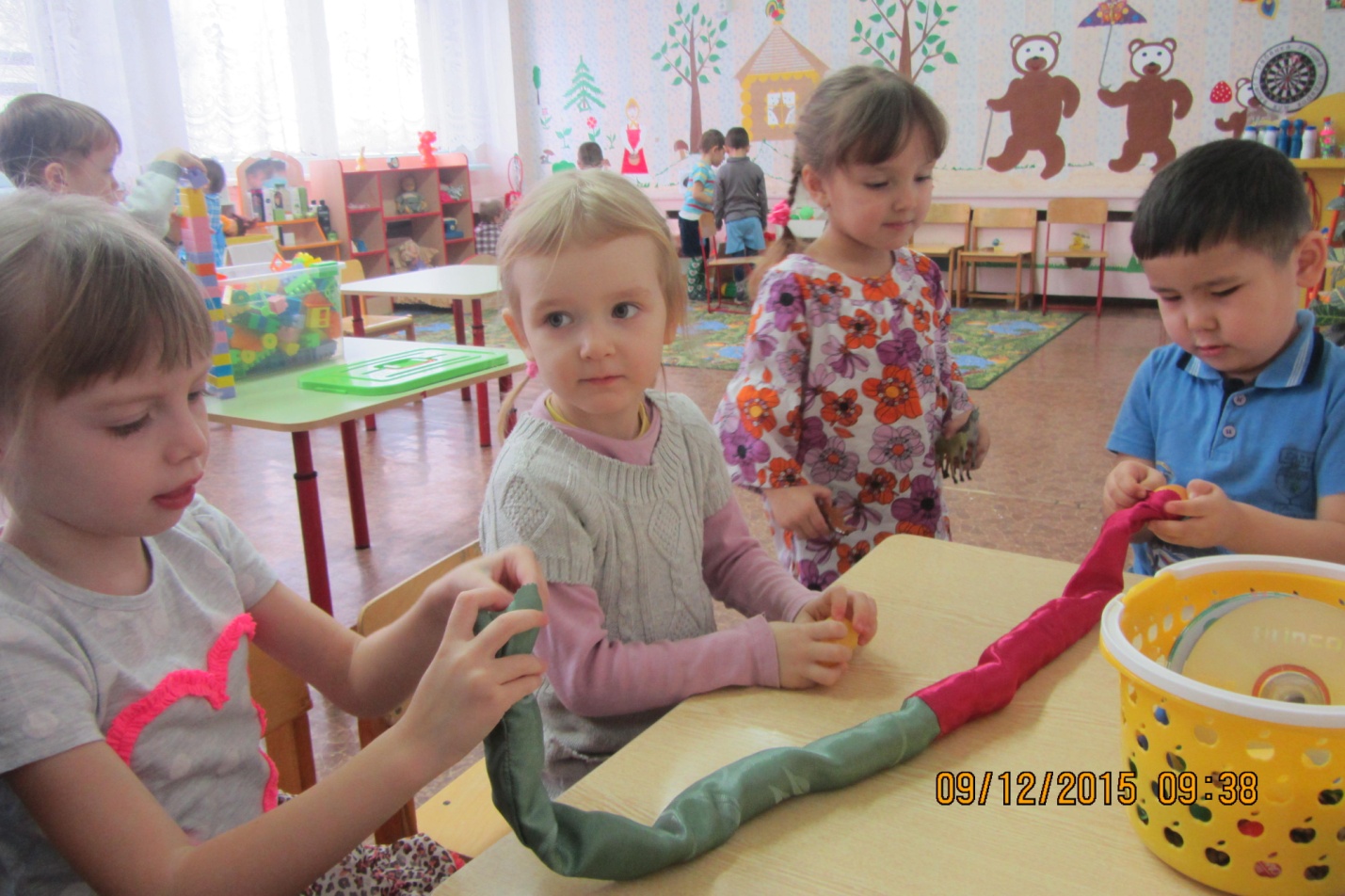 Материалы:клей, картон, манная крупа, краски.
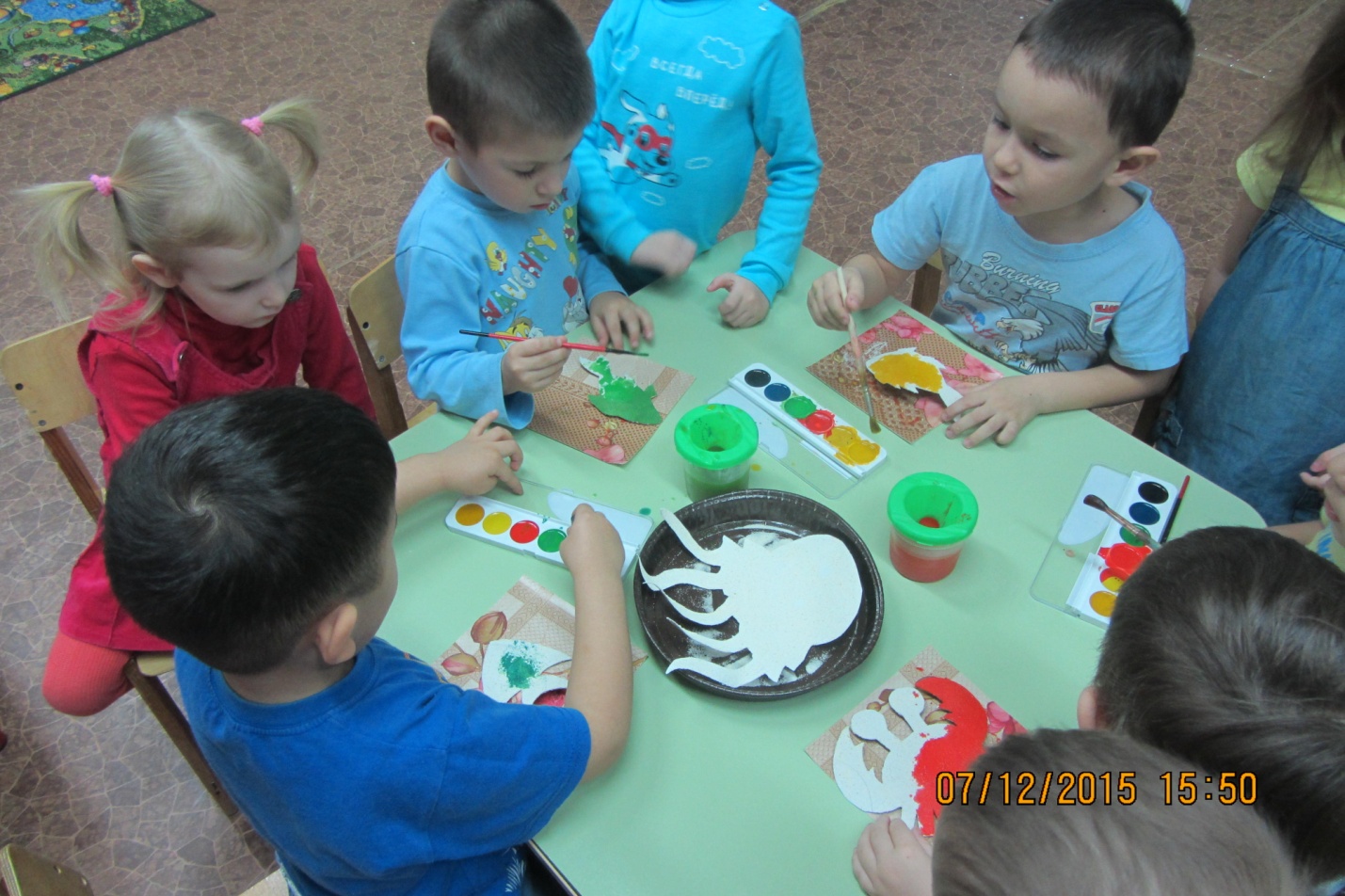 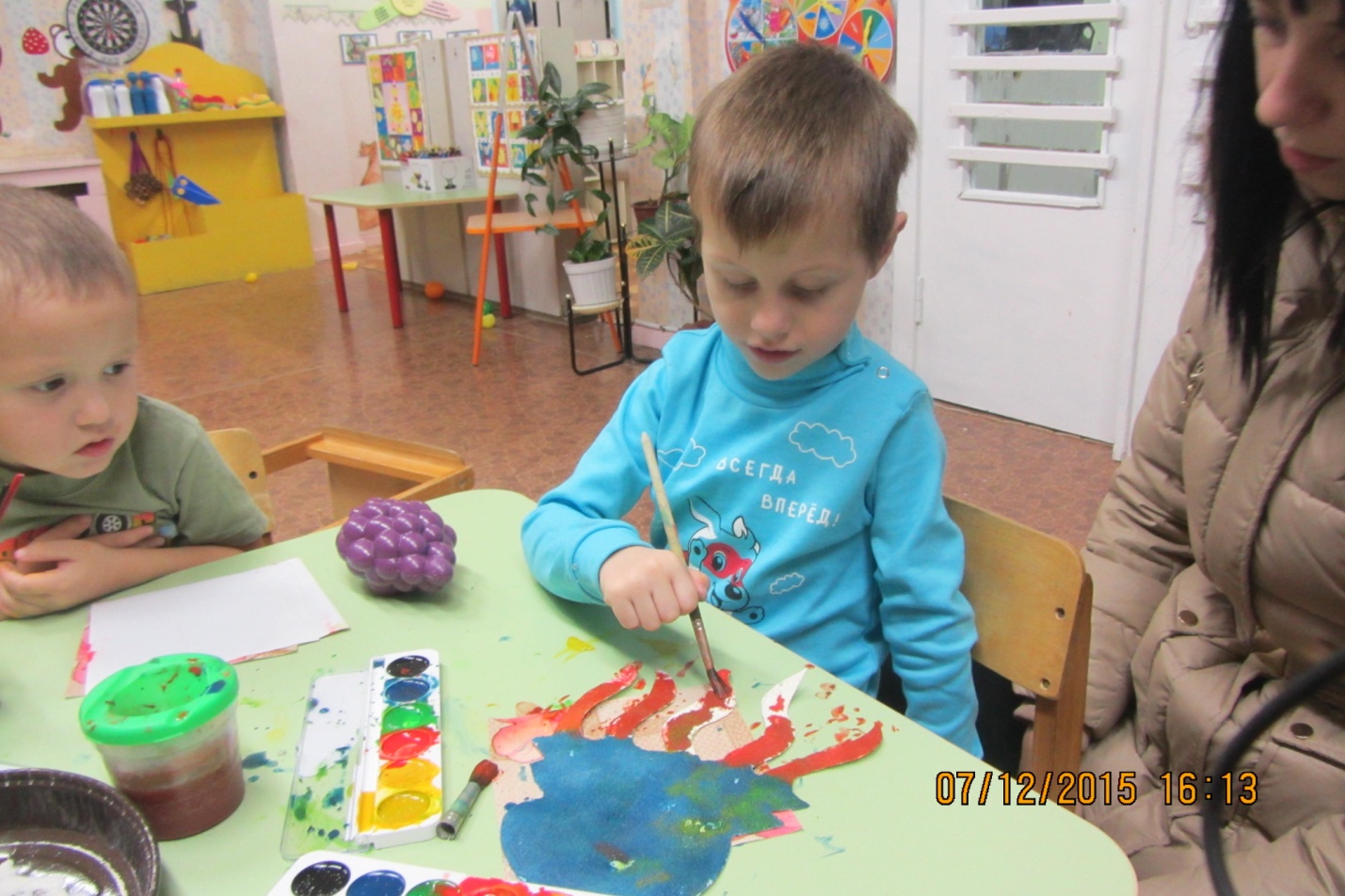 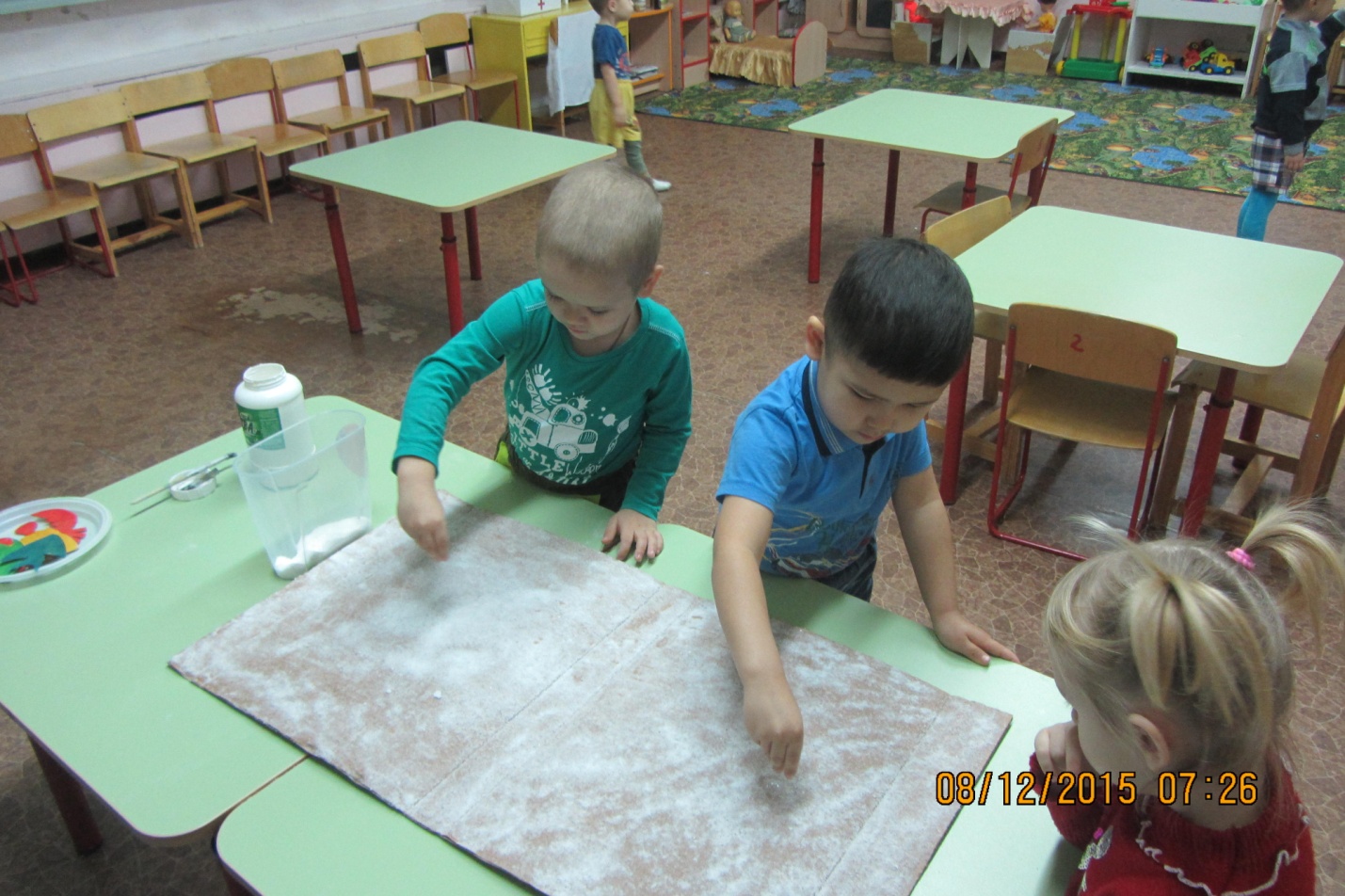 Материал: паутинка(цветочная упаковка), клей, пластилин, пенопласт,веточки от винограда, камушки.
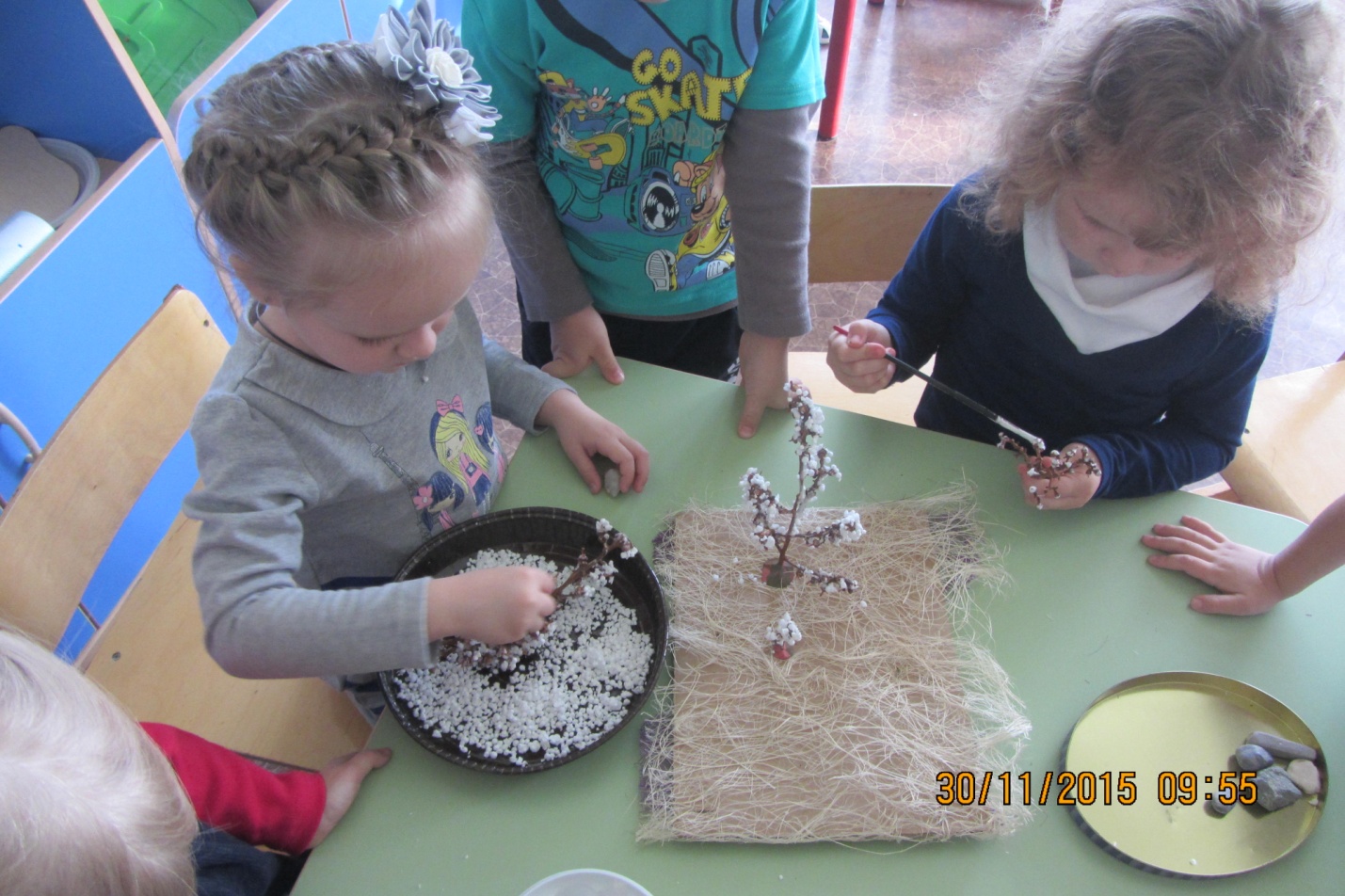 Материал: каотон, цв. бумага, клей,пробки, салфетки, игрушка.
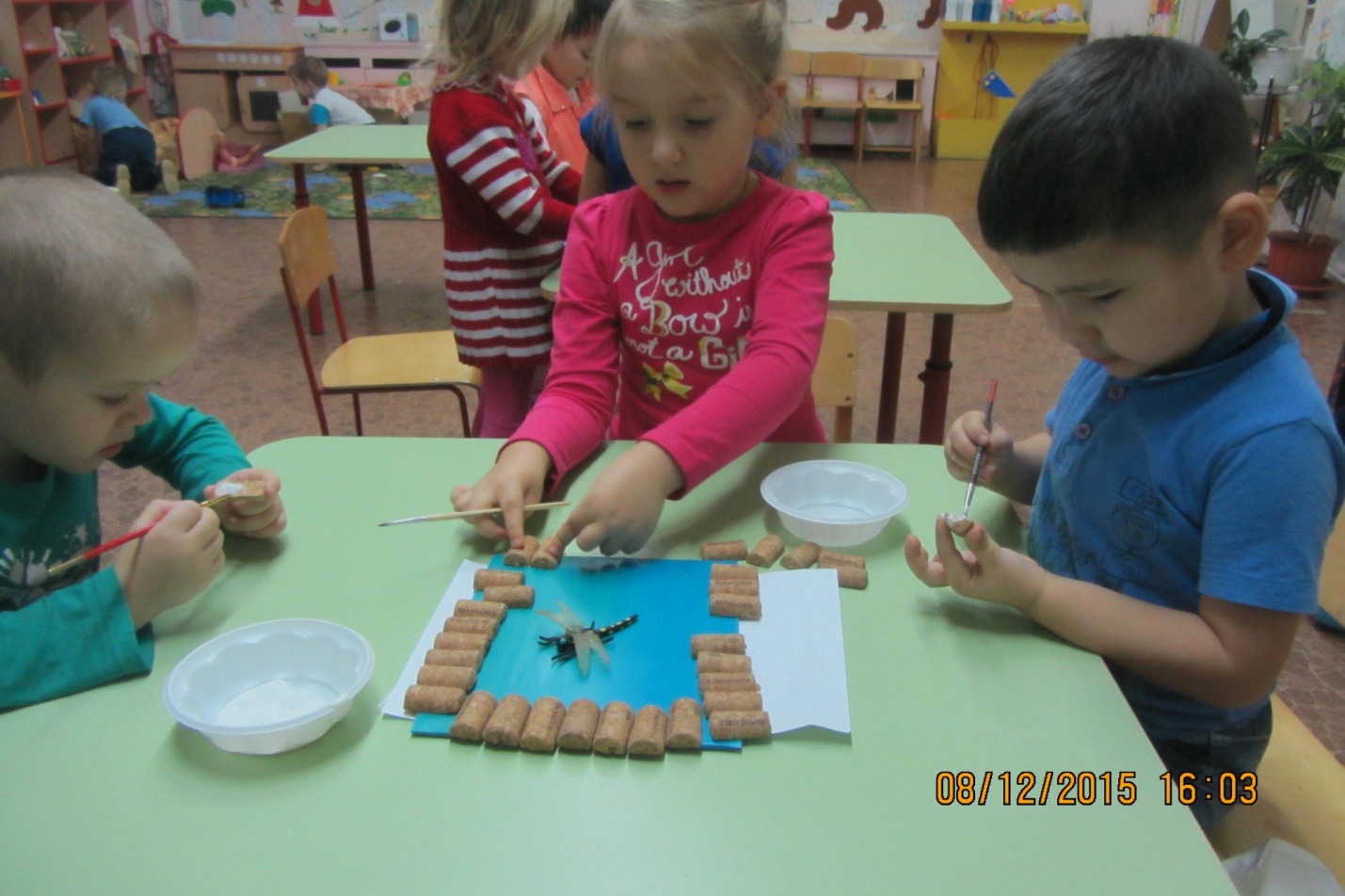 Материал: картон, клей, соль, краски.
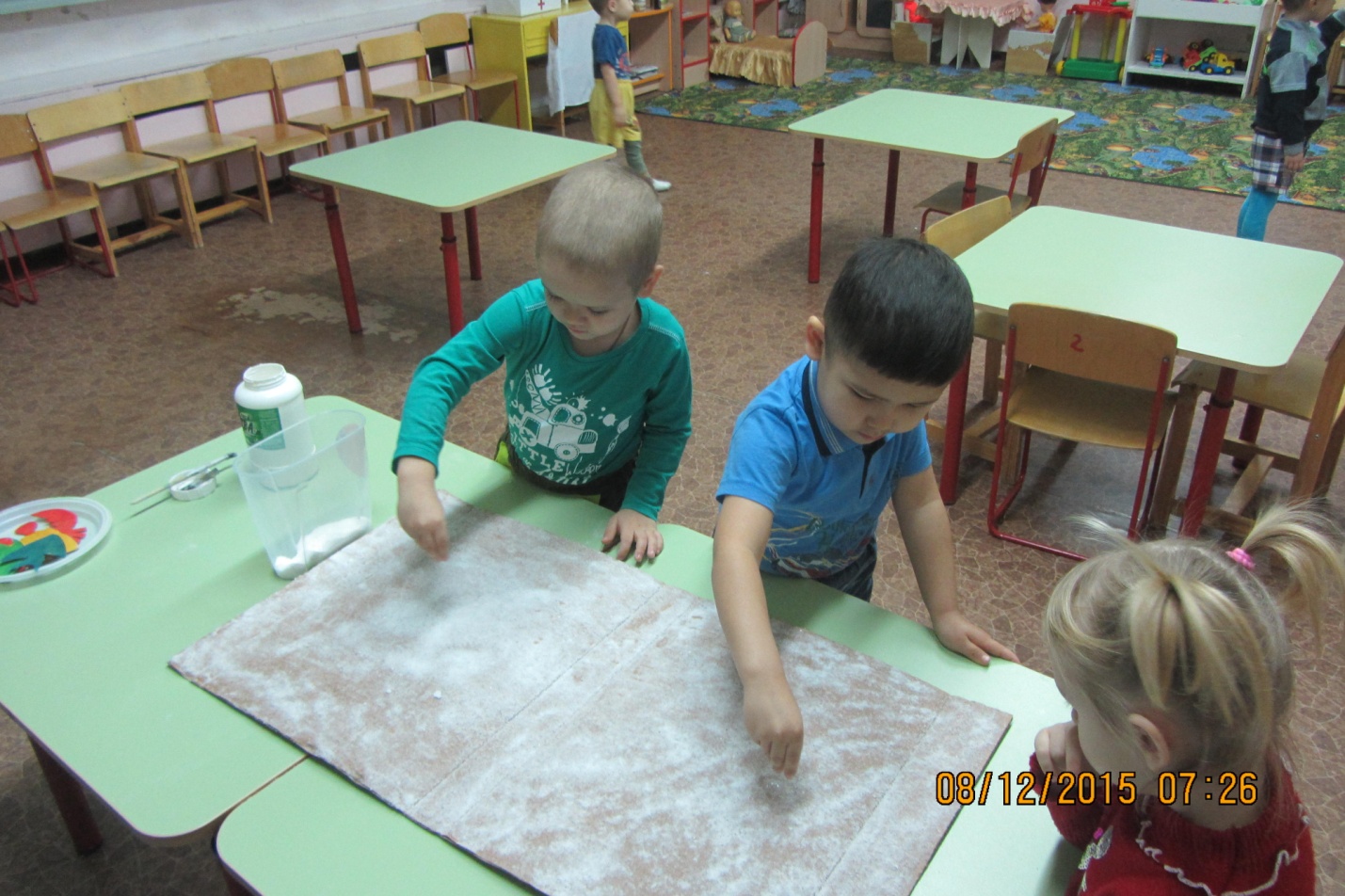 Материал: салфетки, диски, картон, клей.
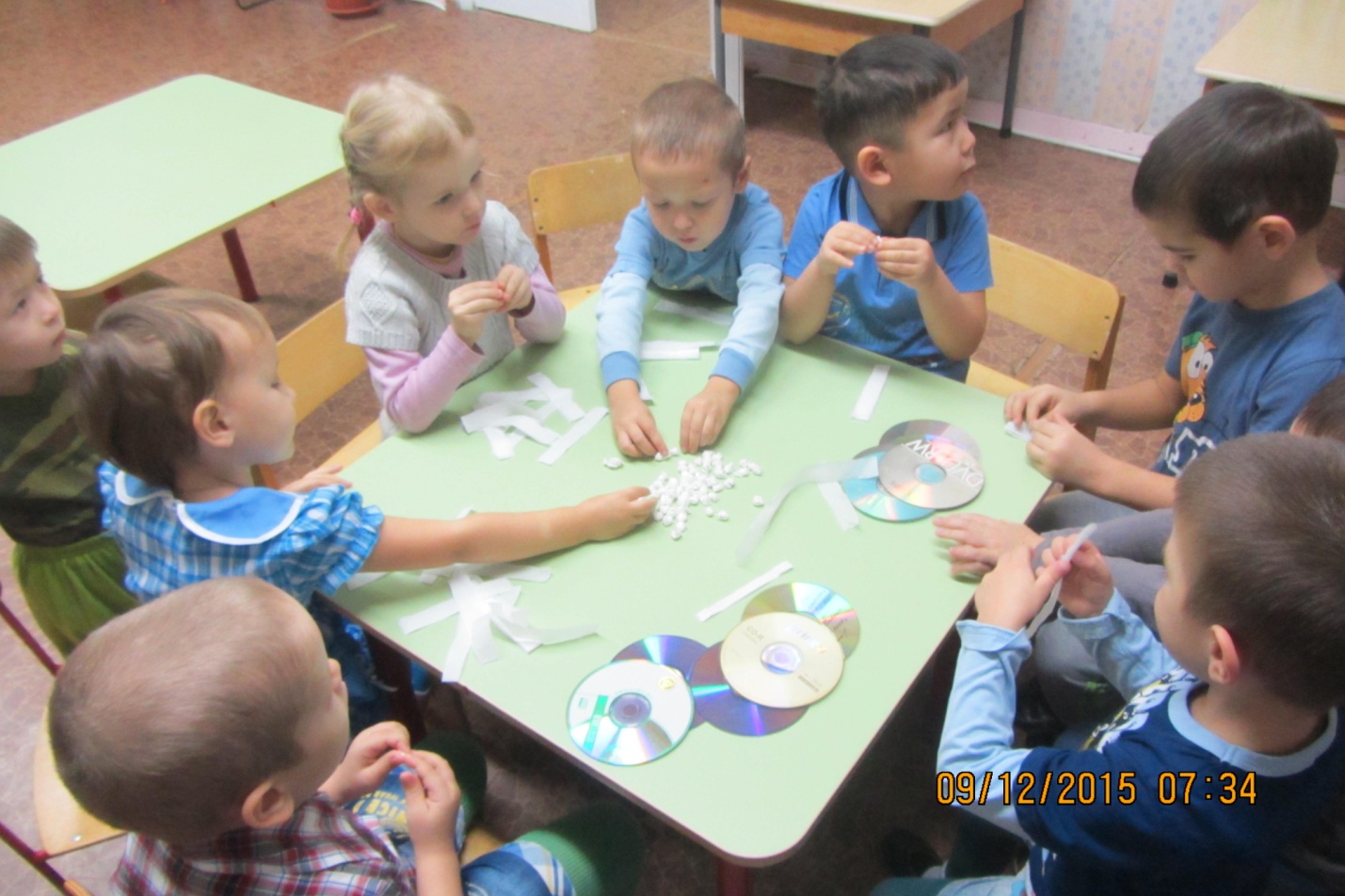 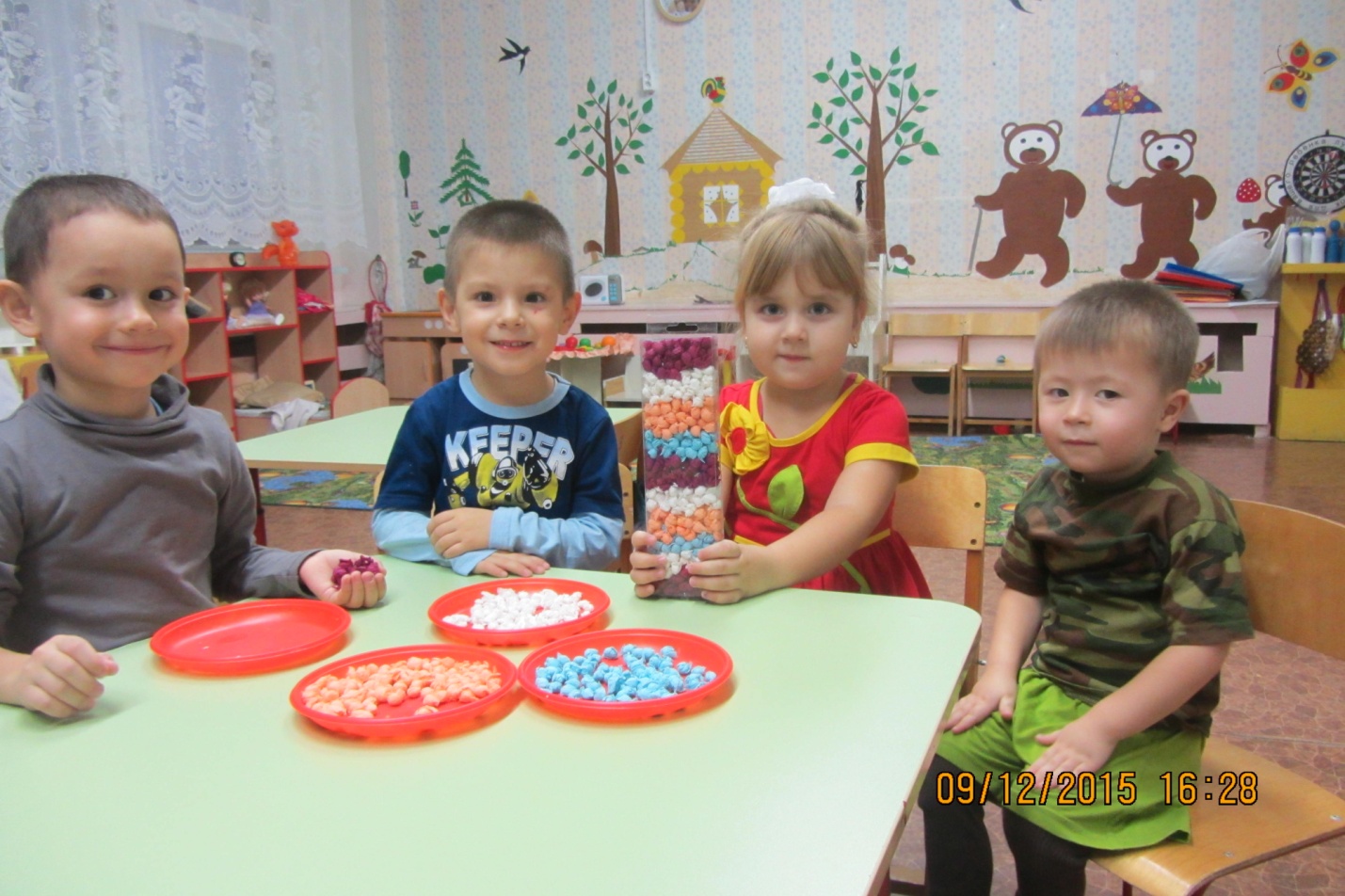 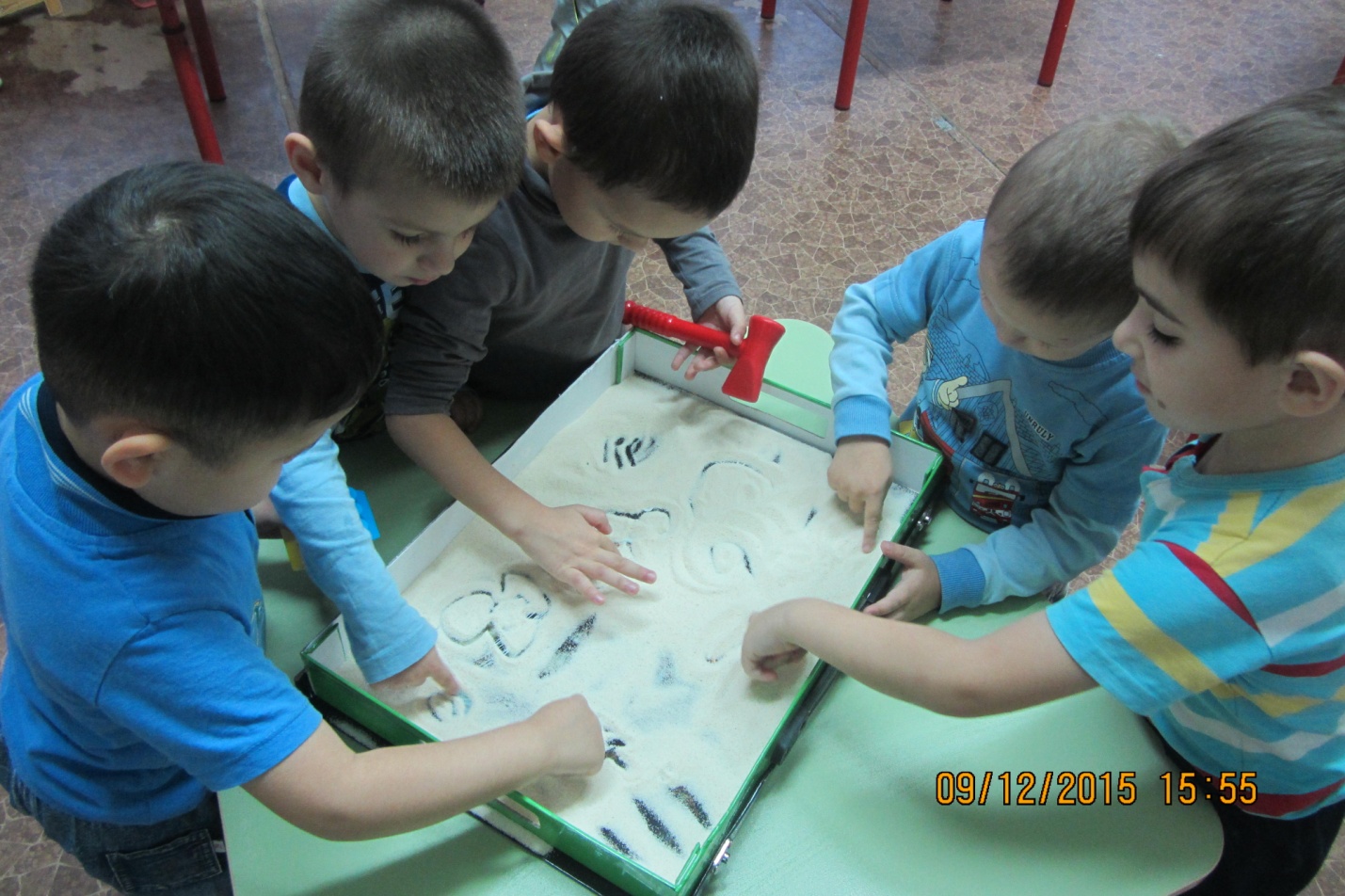 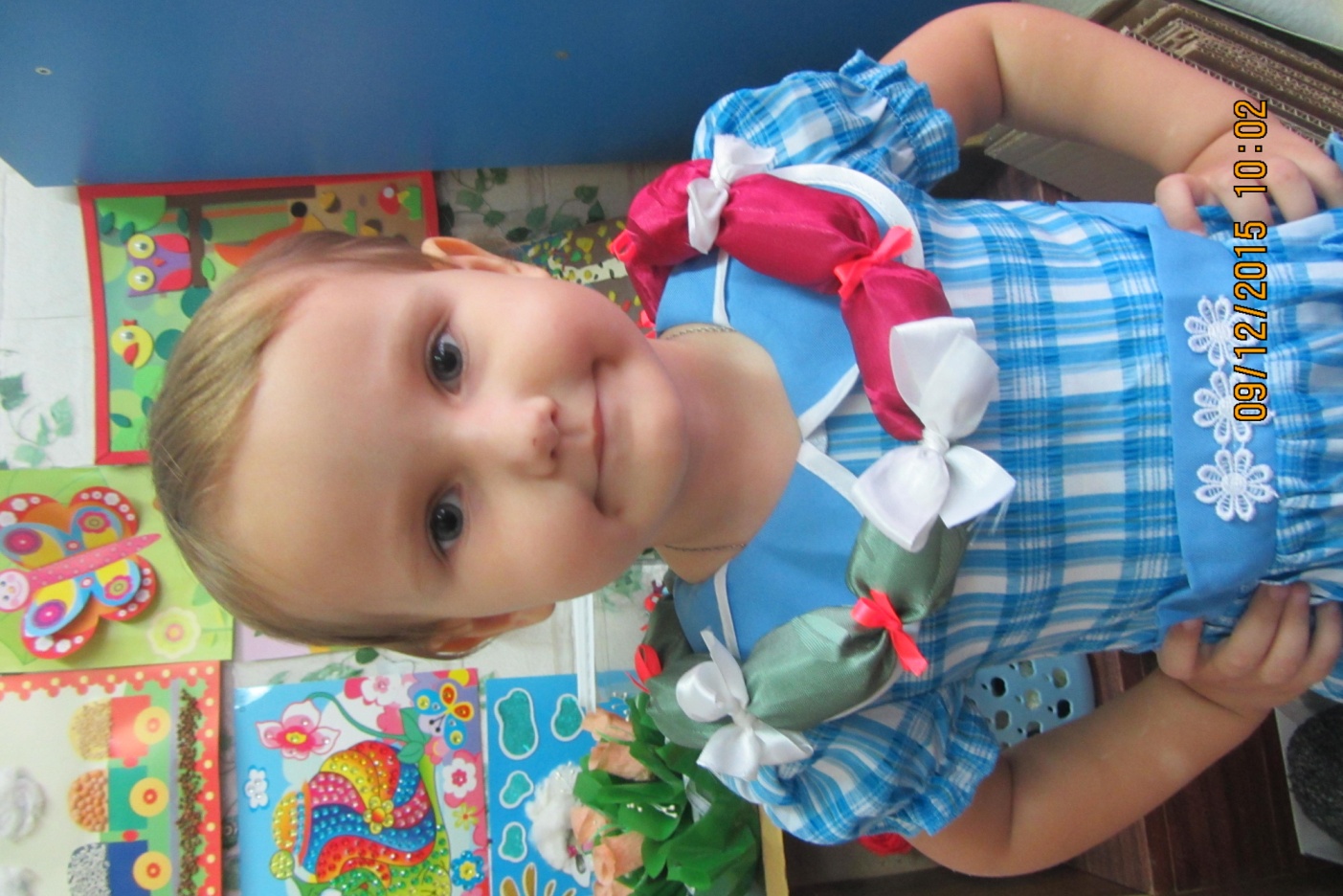 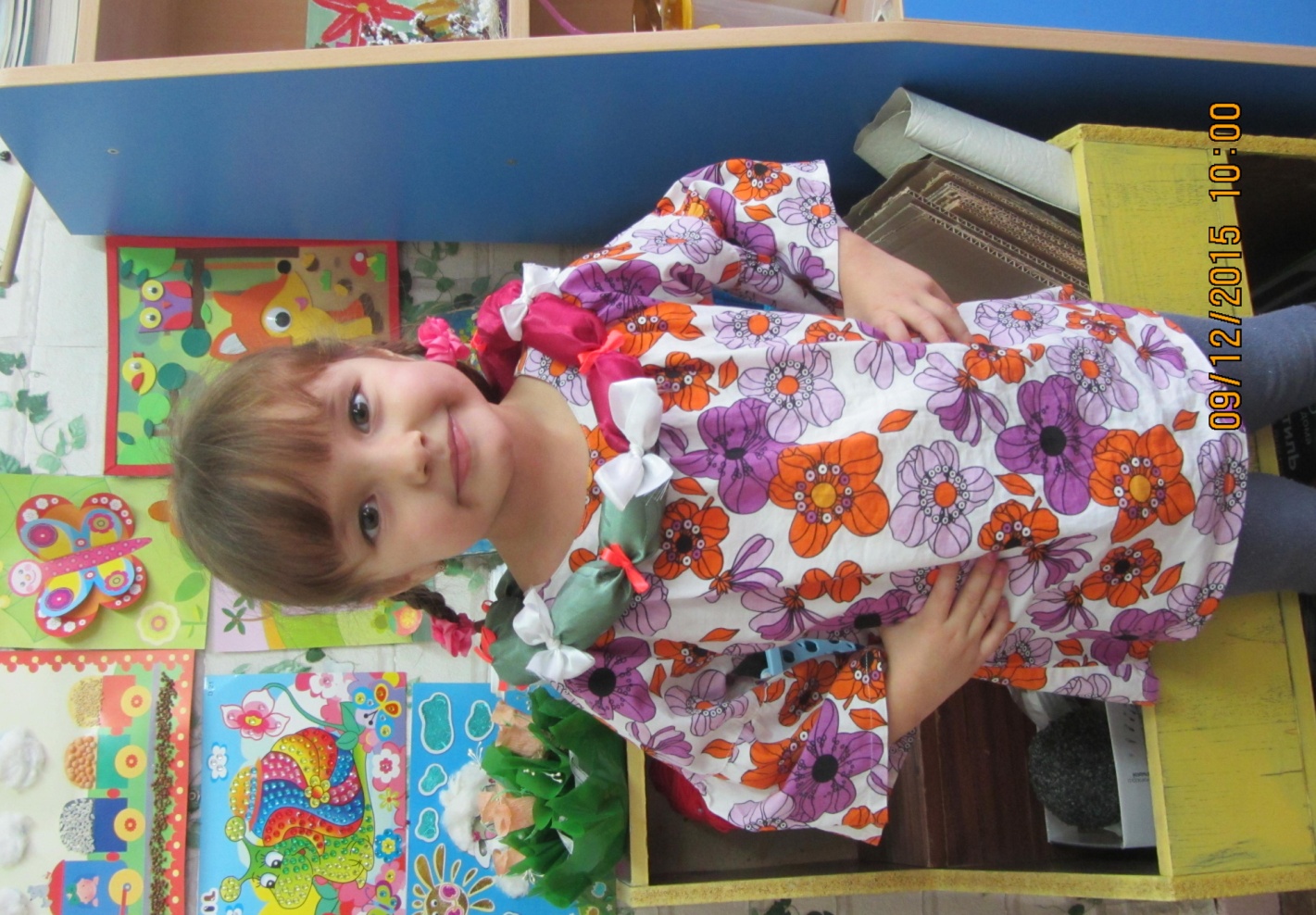 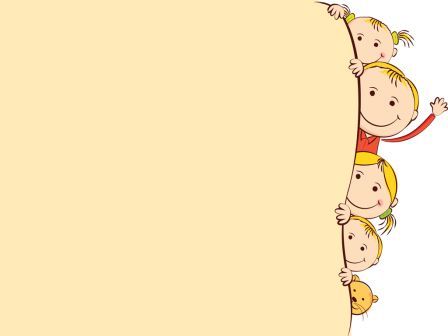 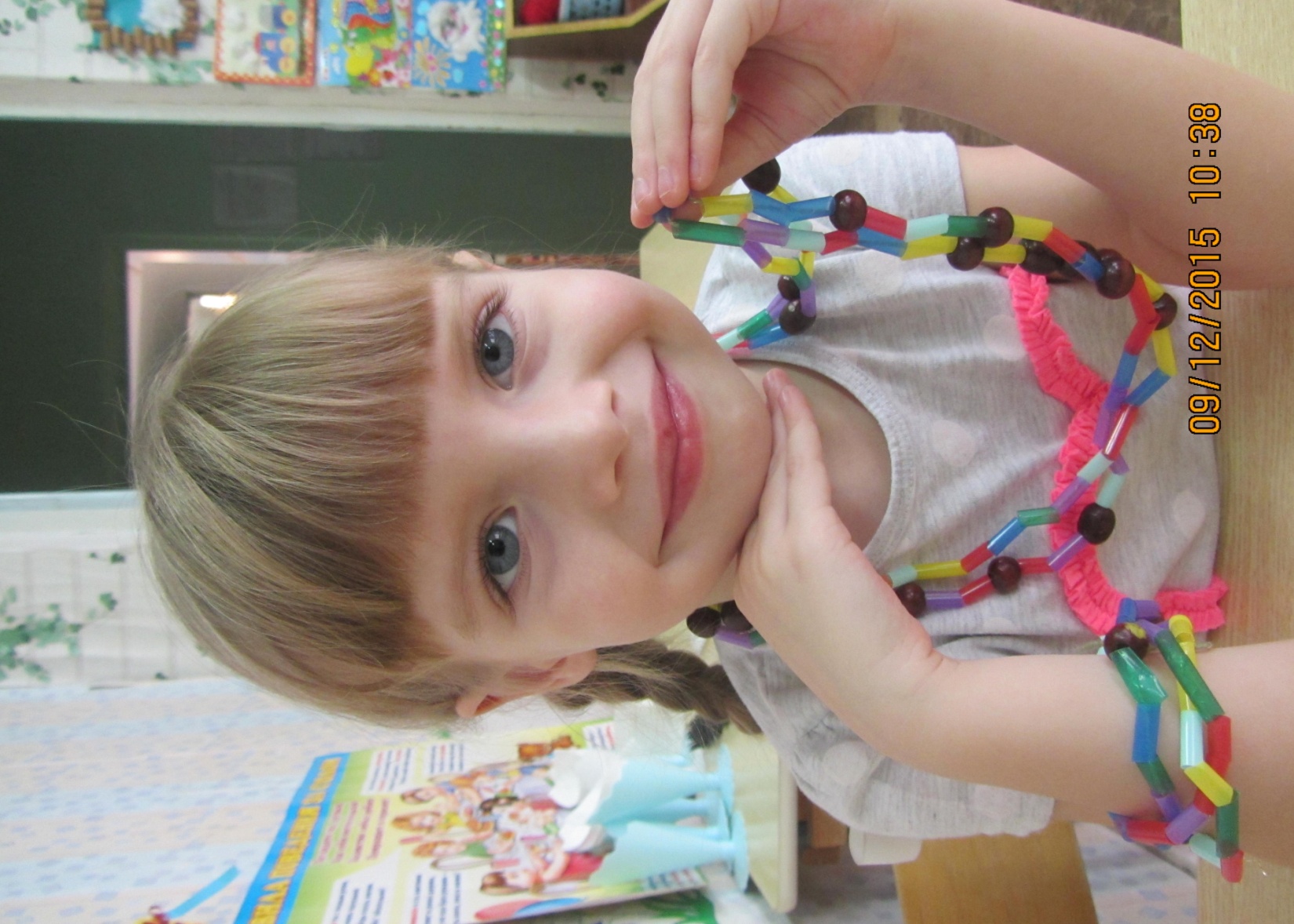 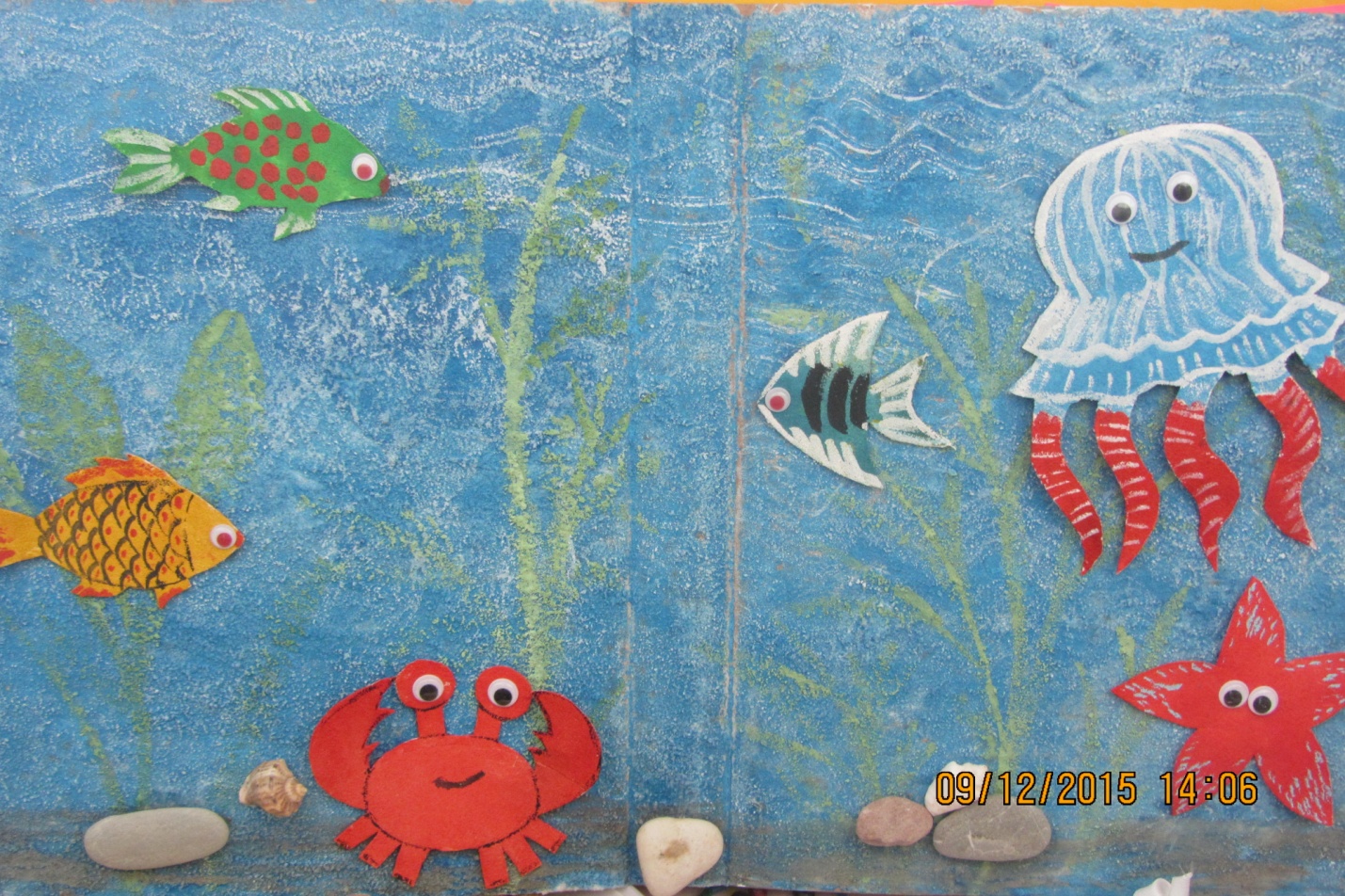 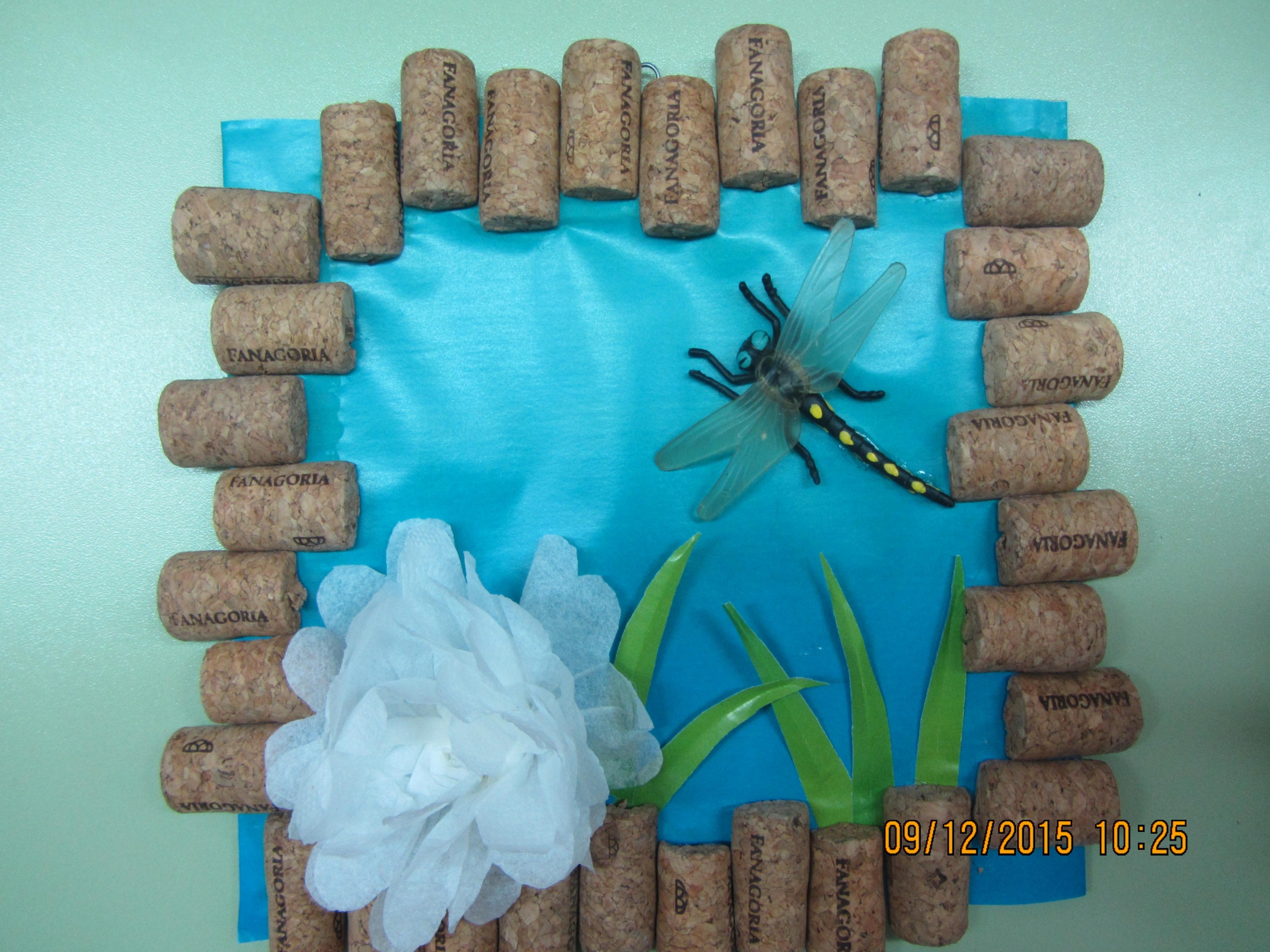 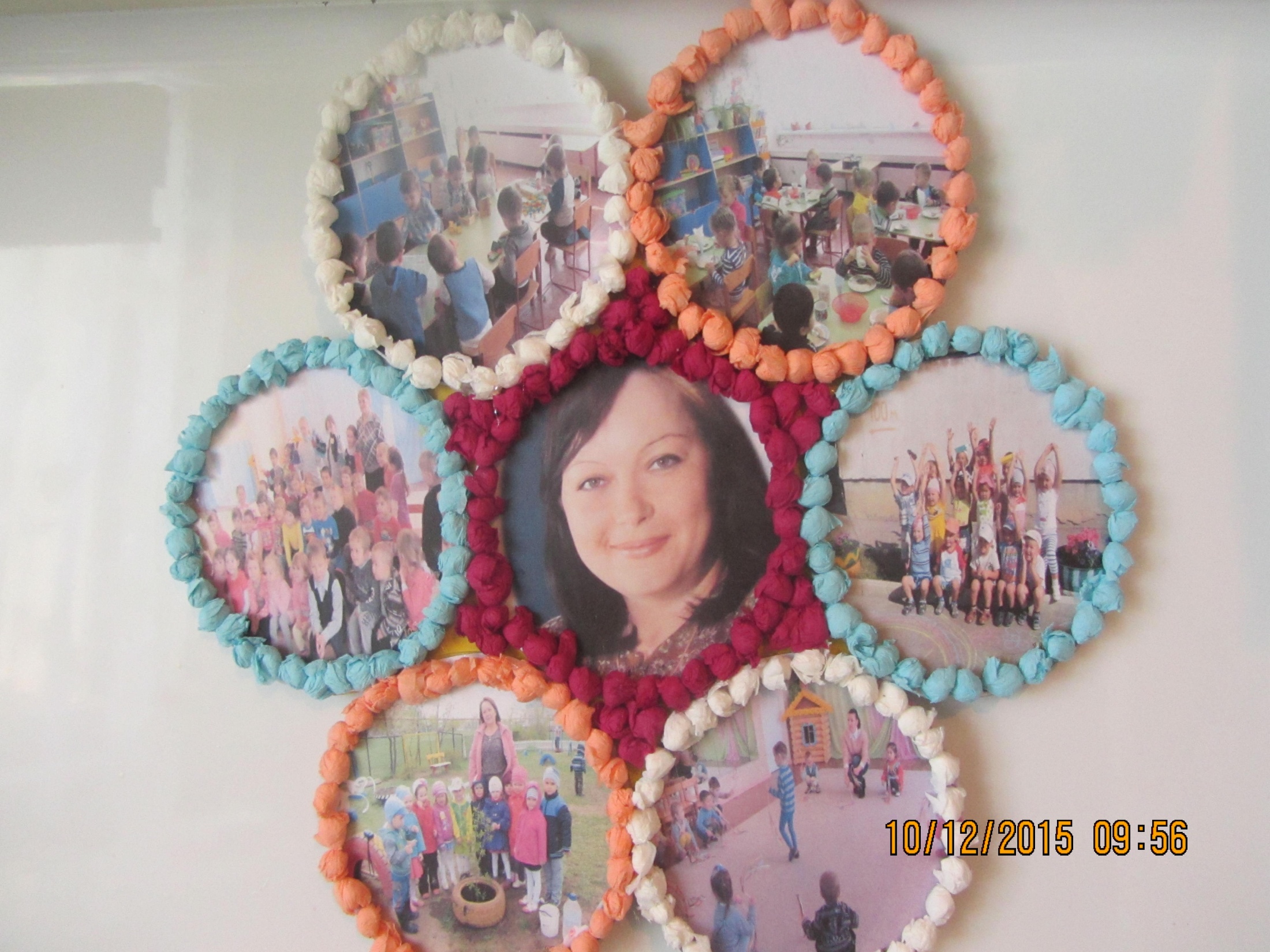 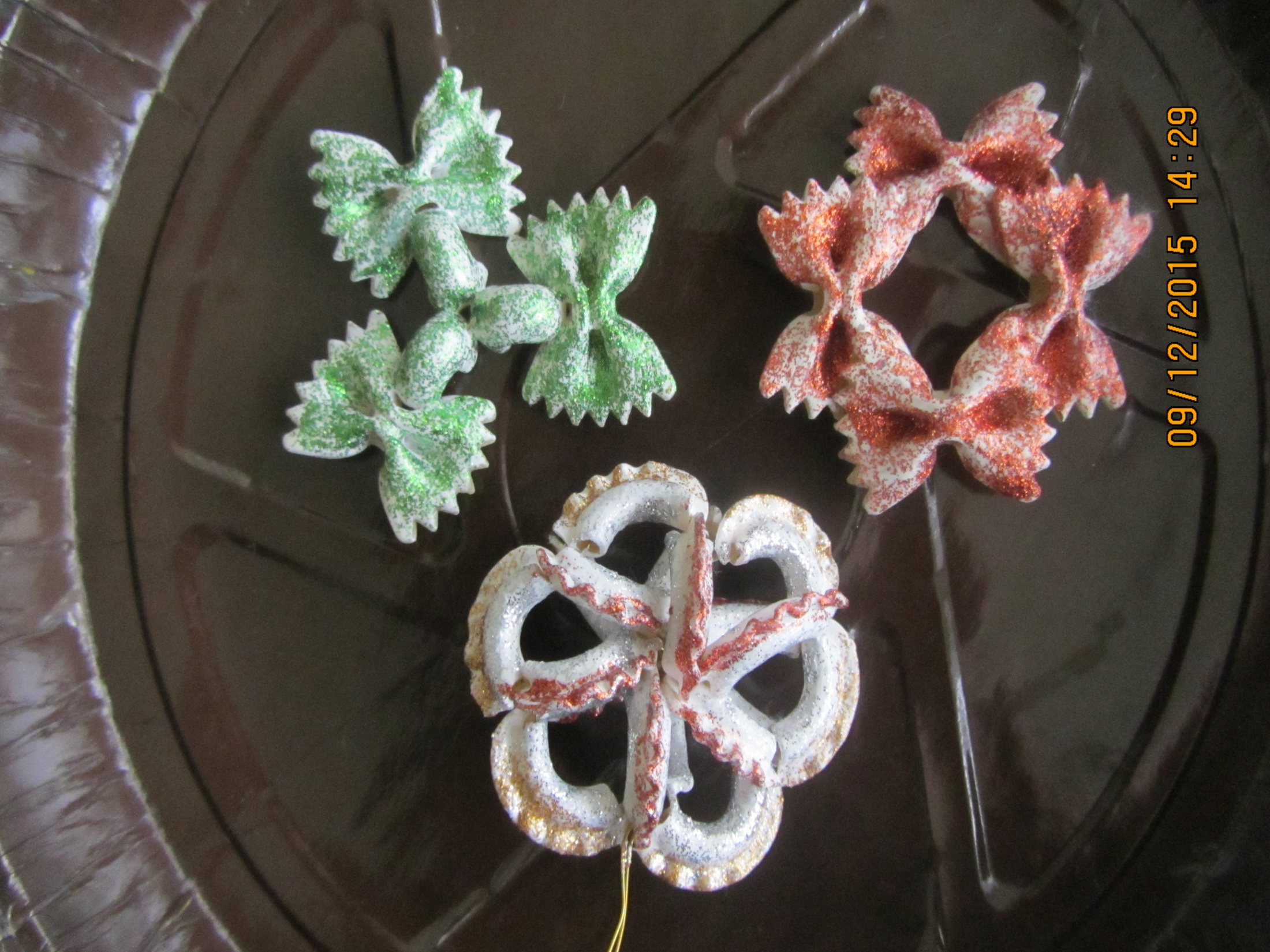 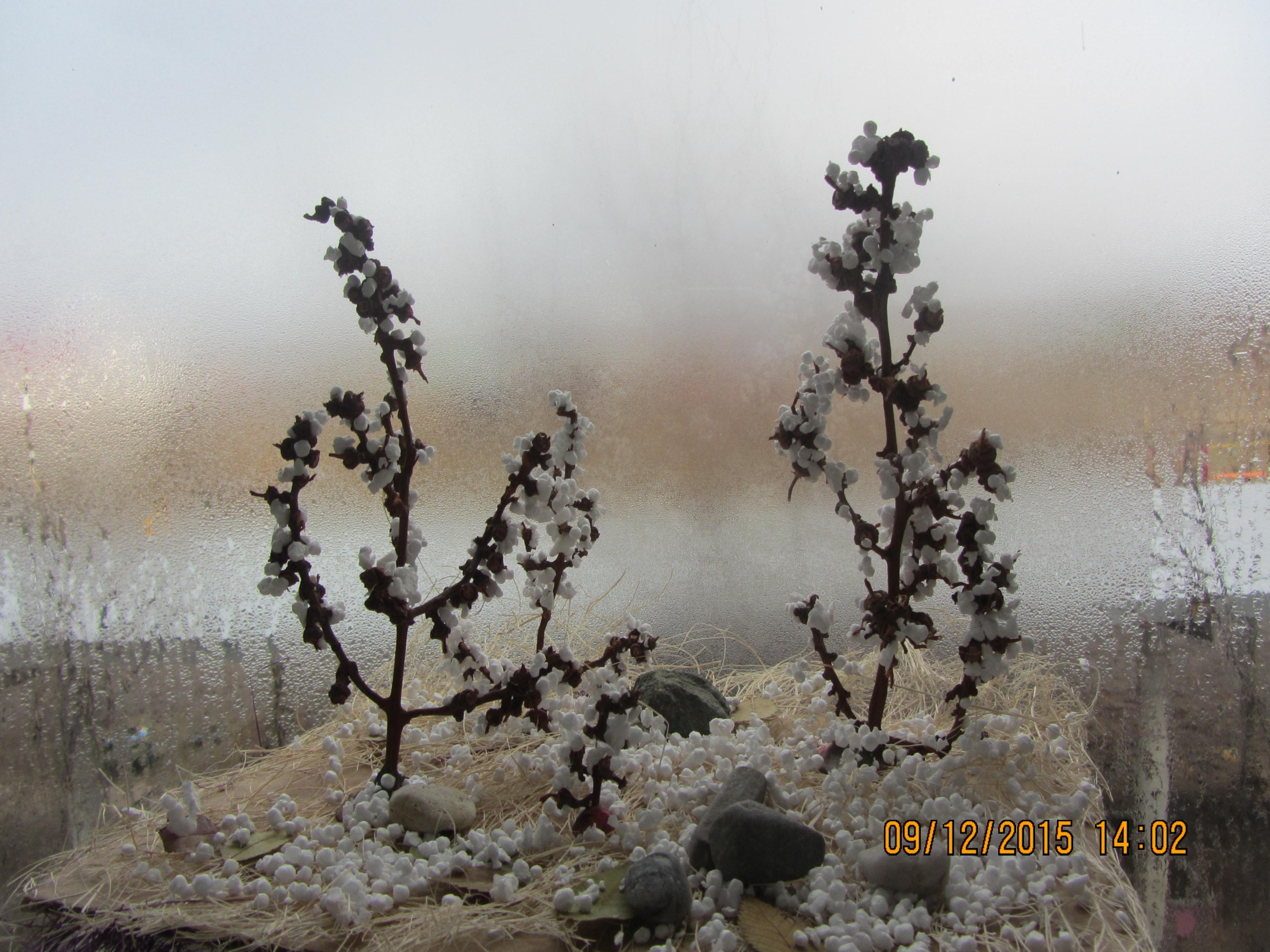 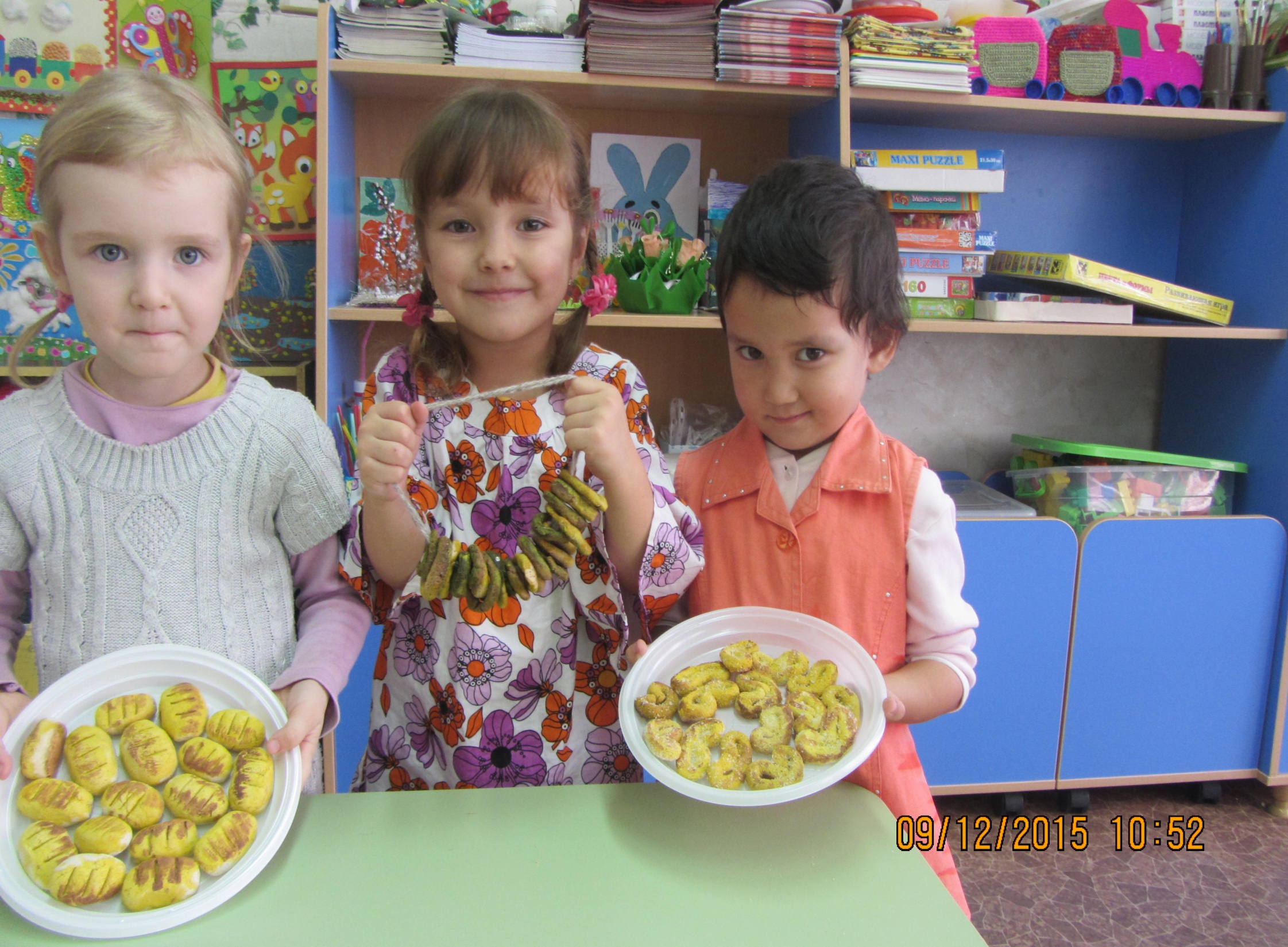 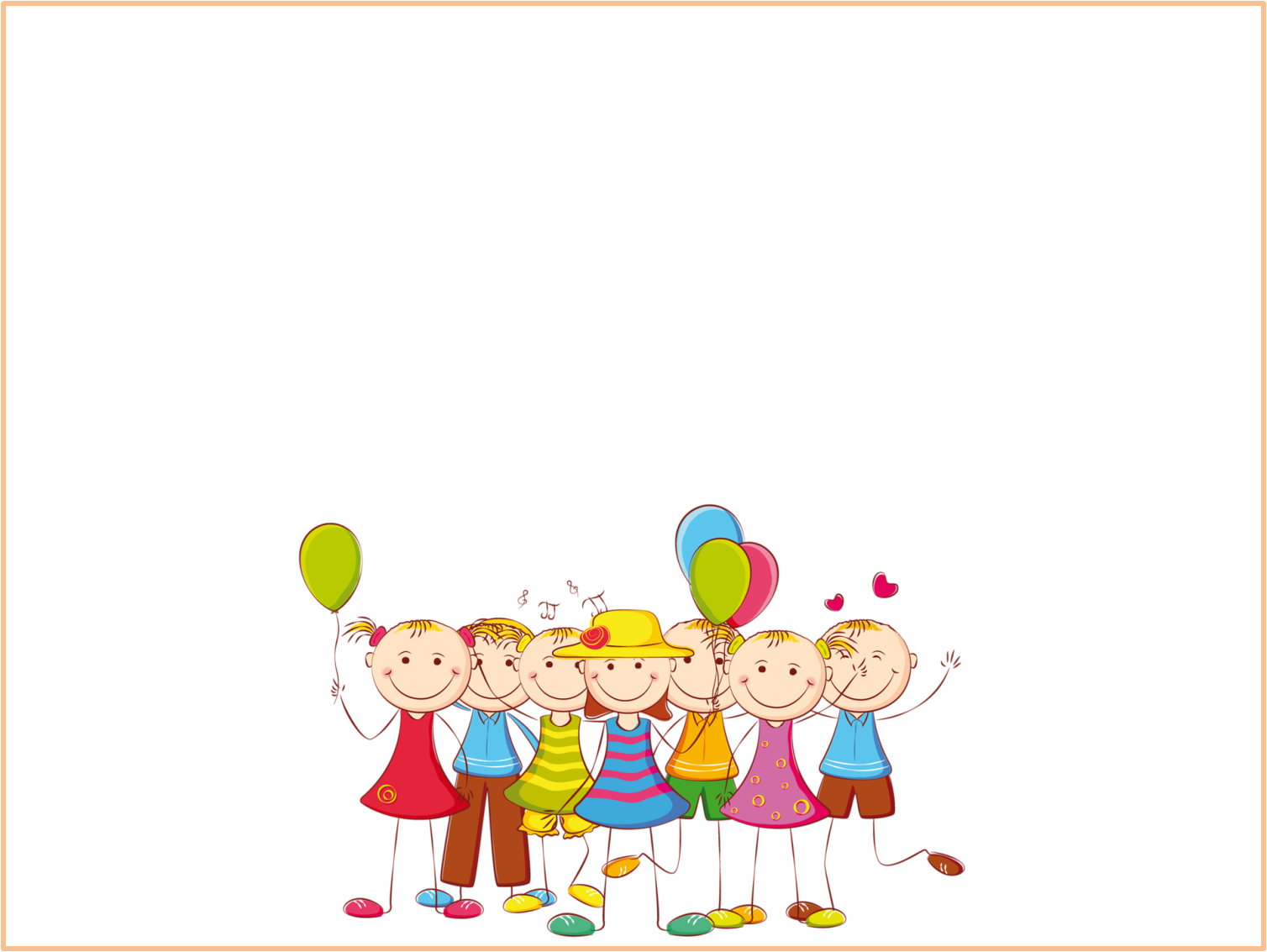 Спасибо за внимание!